Ficha técnica
O trabalho em uma Unidade de Alimentação e Nutrição
Elemento centralizador:
O cardápio!
Planejar, coordenar e supervisionar a compra de alimentos

Planejar, implantar, coordenar e supervisionar as atividades de pré-preparo, preparo e distribuição das refeições

Coordenar e executar os cálculos de valor nutritivo, rendimento e custo das refeições
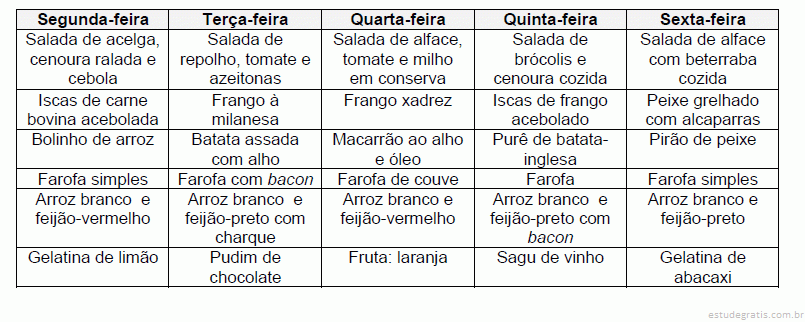 O trabalho em uma Unidade de Alimentação e Nutrição
Elemento centralizador:
O cardápio!
Planejar, coordenar e supervisionar a compra de alimentos

Planejar, implantar, coordenar e supervisionar as atividades de pré-preparo, preparo e distribuição das refeições

Coordenar e executar os cálculos de valor nutritivo, rendimento e custo das refeições
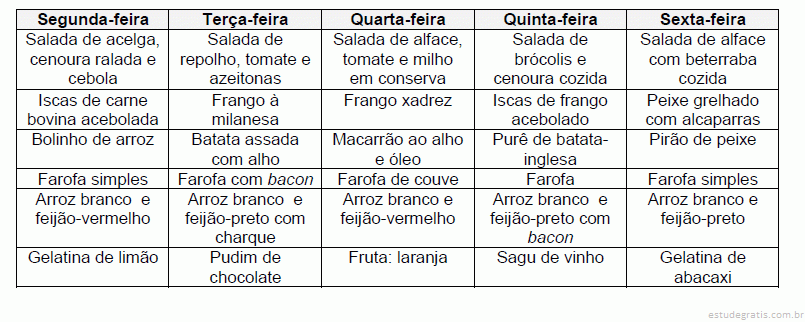 Desafio: planejamento e monitoramento da qualidade → padronização
Ficha técnica
A Ficha Técnica de Preparo (FTP) é "um instrumento gerencial de apoio operacional, pelo qual se fazem o levantamento dos custos, a ordenação do preparo e o cálculo do valor nutricional da preparação“.

Útil para subsidiar o planejamento de cardápio.
[Speaker Notes: O objetivo de uma Unidade de Alimentação e Nutrição (UAN) é fornecer refeições nutricionalmente equilibradas e com qualidade higiênico-sanitária, e satisfazer o cliente com o serviço oferecido - o ambiente físico, a convivência e as condições de higiene das instalações e dos manipuladores3. Uma UAN sempre deve visar a melhoria dos serviços prestados, por meio de um planejamento competente, de um conhecimento aprofundado dos processos executados e da disseminação do conceito de alimentação saudável.]
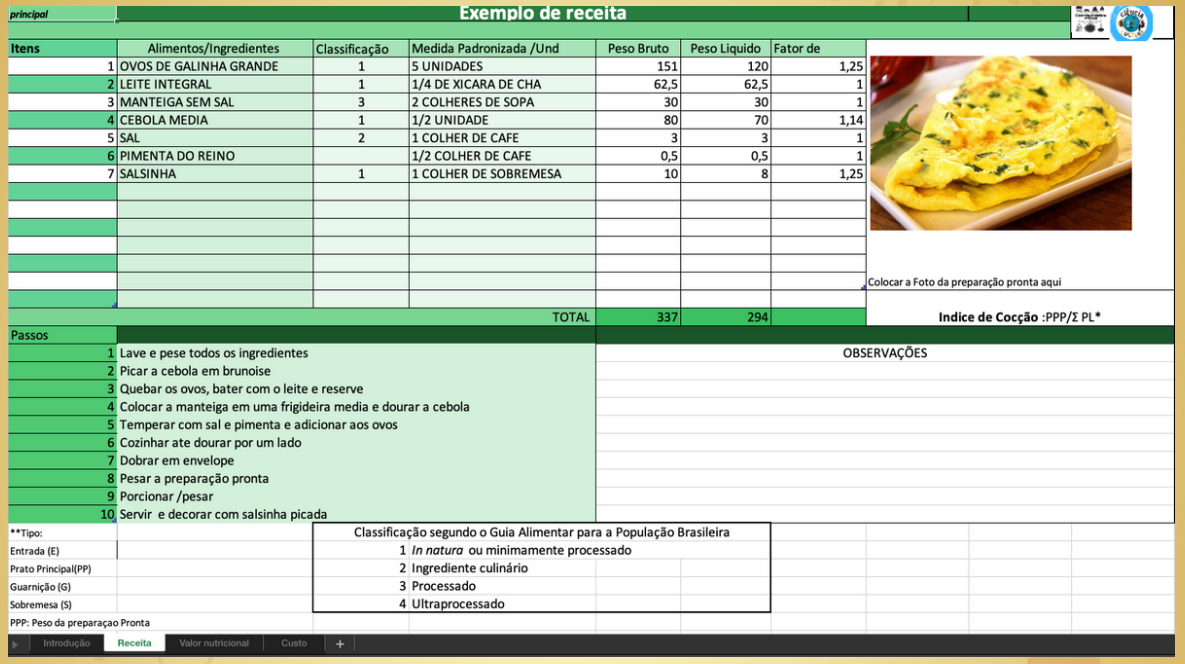 Ficha técnica
Padroniza os processos a serem seguidos na preparação de cada um dos itens do menu.

Facilita o planejamento de compras e de estoque, a gestão das folgas e férias, os treinamentos e a dinâmica da rotina diária, além de propiciar mais segurança. 

Mais qualidade e atendimento às expectativas as pessoas que irão utilizar o serviço

Quanto mais detalhes e mais “personalizada”, mais fácil será gerenciamento do serviço.
[Speaker Notes: O objetivo de uma Unidade de Alimentação e Nutrição (UAN) é fornecer refeições nutricionalmente equilibradas e com qualidade higiênico-sanitária, e satisfazer o cliente com o serviço oferecido - o ambiente físico, a convivência e as condições de higiene das instalações e dos manipuladores3. Uma UAN sempre deve visar a melhoria dos serviços prestados, por meio de um planejamento competente, de um conhecimento aprofundado dos processos executados e da disseminação do conceito de alimentação saudável.]
Em geral, as fichas técnicas devem ter as seguintes informações
Nome do item
Lista de ingredientes
Quantidades
Valor nutricional
Tamanho da porção
Rendimento
Custo da receita
Forma de preparo
Utensilios e equipamentos
Instruções especias, se necessário
Ficha técnica
Base do conteúdo da ficha técnica: RECEITA, que é fórmula com indicação dos ingredientes,  quantidades, modo de preparo e rendimento.

Lista de ingredientes (em ordem de uso e especificando forma de uso e quantidade em medidas caseiras ou peso)

Modo de preparo: infinitivo (ralar) ou imperativo (rale), incluindo tempo de preparo e forma de conservação

Informações adicionais: rendimento, custo e valor nutricional
Rendimento
Número de porções obtidas de uma preparação/receita

Porcionamento: valores médios para consumo per capita. 

Depende da política da empresa, do tipo de serviço, da caraterística dos comensais, etc
Índices e Fatores
Incluem: fator de correção (FC) e índices  de cocção (IC), absorção (IA) e reidratação (IR) de alimentos 

Fundamentais para elaboração de fichas técnicas de preparação e de  listas de compras → planejamento de cardápios.
Primeiro determinante da gestão do cardápio: o pré-preparo
Abóbora em pedaços
Abóbora descascada
Abóbora in natura
Peso bruto (PB) e peso líquido (PL)
Abóbora descascada
Abóbora in natura
Peso Bruto (PB): É o peso do alimento tal  como se compra, antes deste ser submetido às operações preliminares para sua preparação
Peso Líquido (PL): É o peso do alimento limpo e cru,  ou seja, já pré-preparado para ser utilizado na preparação
FATOR DE CORREÇÃO (FC)
Também conhecido como  Índice de Parte  Comestível (IPC)  ou Fator de perda
Fator de correção (FC)
FC = PB
PL
Abóbora descascada
Abóbora in natura
Peso Bruto (PB): É o peso do alimento tal  como se compra, antes deste ser submetidos  às operações preliminares para sua preparação
Peso Líquido (PL): É o peso do alimento limpo e cru,  ou seja, já pré-preparado para ser utilizado na preparação
FATOR DE CORREÇÃO (FC)
FC = PB
PL
No caso de haver perda nesse processo, o PB será > que o PL, logo, o FC será >1
Às vezes não ocorre perda nesse processo. Ex. arroz polido, sal, abóbora utilizada por inteiro.
Logo: o PB será = PL, logo, o FC será =1.
Demonstração prática
Para que serve?
FATOR DE CORREÇÃO (FC)
Para que serve?
FATOR DE CORREÇÃO (FC)
Nos guia a determinar a quantidade de  alimento a ser comprada, considerando o que será  perdido ao longo do preparo, limpeza, subdivisão, etc.
[Speaker Notes: Não adianta eu saber que na minha receita eu preciso de 100g de abóbora descascada.
Eu não vou comprar isso.
Eu preciso saber quanto de abóbara eu vou ter que comprar, para depois descascar e aí sim ter 100.]
TAMAGOYAKI
Ingredientes
•
•
•
•
•
•
•
•
250 g de ovos
5ml de azeite extra virgem  
7,5 g de manteiga sem sal  
Sal e pimenta branca à gosto
32 g de cenoura cortada em Brunoise  32 g abobrinha cortada em Brunoise  
10 g de cebola roxa picada
5 g de cebolinha picada
peso líquido
Como saber quanto eu preciso  comprar de cada ingrediente?
{ou seja: o peso bruto?}
TAMAGOYAKI
Ingredientes
•
•
•
•
•
•
•
•
250 g de ovos
5ml de azeite extra virgem  
7,5 g de manteiga sem sal  
Sal e pimenta branca à gosto
32 g de cenoura cortada em Brunoise  32 g abobrinha cortada em Brunoise  
10 g de cebola roxa picada
5 g de cebolinha picada
peso líquido
FC =1,10
FC =1,12            FC=1,00           FC=1	FC =1,17	FC =1,38	FC =1,17
Se eu souber o fator de correção de cada ingrediente da receita eu tenho como descobrir o peso bruto para montar a lista de compras!
https://www.ufjf.br/renato_nunes/files/2010/08/apostila-de-fator-de-corre%C3%A7%C3%A3o-dos-alimentos.pdf
FC = PB
PL
Fator de correção (FC)
A cada 100g de cebolinha pronta para o uso, eu tive que comprar 110g. 

10% do peso foi descartado
FC =1,10
PL = 5g
A receita que eu vou realizar leva 5 g de cebolinha picada
1,10 = PB
5
PB =1,10*5
PB =5,50
Para que serve?
FATOR DE CORREÇÃO (FC)
Avaliar perdas com  cascas, sementes, talos,  sujidades, gordura, tecido  conectivo, ossos, entre  outros (Desperdício)
Dimensionar compra de  alimentos (quantidade  adequada + margem de  segurança*)
Comparar preços (in  natura X pré-preparados)
Elaborar fichas técnicas de preparação
*Quantidade comprada além do cálculo prevendo perdas não esperadas (em geral 10%)
[Speaker Notes: Margem de segurança]
O que temos na literatura?
FATOR DE CORREÇÃO (FC)
Diferentes alimentos - diferentes FC
Livro ‘Técnica Dietética: Teoria e Aplicações’ - Autora: Semíramis Martins Álvares Domene – Disponível na Biblioteca.
Diferentes alimentos – diferentes FC
Exemplo:  FC Abóbora  1,15 – 1,64
Que tipo de  abóbora???
Diferentes FC para um mesmo alimento
{A depender da preparação}
Imagens: Google Images.
Por isso é importante que cada estabelecimento  elabore a sua própria tabela de fatores de correção  (e atualize periodicamente!)
O que influencia no FC?
Tipo de preparação:
Tipo de alimento/produto:
Tipo de aquisição/como é vendido (in  natura/embalado)
Qualidade
Grau de amadurecimento  Época do ano/sazonalidade  Condições de armazenamento
Local de venda (proximidade do produtor;  estabelecimento)
Origem dos produtos (nacional/estrangeiro)
Tipo de manipulação:
Habilidade do/a cozinheiro/a
Equipamentos e utensílios disponíveis (ex.  máquina, descascador, faca)
Número de pessoas e tempo disponível
Exemplo de cálculo de fator de correção
Peso bruto
Comprei 800 g de abóbora paulista. Descasquei e tirei as sementes e  me sobraram 650 g. Qual é o fator de correção dessa abóbora?
Peso líquido
FC =		Peso Bruto (PB)  Peso Líquido (PL)

FC = PB = 800 g = 1,23     PL	650 g

Resposta: O FC da abóbora paulista é 1,23.
Imagens: Google Images.
Exercício 1:
-	Maria tinha 1 abóbora japonesa que pesava 1,5 kg. Após descascar e retirar as  sementes lhe sobrou 1 kg dessa abóbora. Qual é o fator de correção deste alimento?
Exercício 1:
-	 Maria tinha 1 abóbora japonesa que pesava 1,5 kg. Após descascar e retirar as  sementes lhe sobrou 1 kg dessa abóbora. Qual é o fator de correção deste alimento?


FC = PB = 1,5 kg = 1,5       PL	   1,0 kg


Resposta: O FC da abóbora japonesa é 1,5.
Exercício 2:
-	Em um restaurante, o cozinheiro precisava preparar 10 kg de carne picada para strogonoff. Sabendo que o fator de correção da carne é 1,3, quantos quilos de carne  ele deve solicitar do estoque para fazer o pré-preparo?
Exercício 2:
-	Em um restaurante, o cozinheiro precisava preparar 10 kg de carne picada para strogonoff. Sabendo que o fator de correção da carne é 1,3, quantos quilos de carne  ele deve solicitar do estoque para fazer o pré-preparo?
FC = PB
PL
1,3 = PB
10
PB = 10 x 1,3 = 13 kg
Resposta: O auxiliar deve buscar 13 kg de carne no estoque para preparar 10 kg de carne picada para strogonoff.
Exercício 3:
- Em uma Unidade de Alimentação e Nutrição (UAN) o cozinheiro tem um estoque de 1 saco de batatas de 50 kg e deseja pré-preparar estas batatas para um purê. Sabendo que o FC das batatas nessa  UAN é 1,2, quantos quilos de batata pré-preparada este saco de batatas renderá?
Exercício 3:
- Em uma Unidade de Alimentação e Nutrição (UAN) o cozinheiro tem um estoque de 1 saco de batatas de 50 kg e deseja pré-preparar estas batatas para um purê. Sabendo que o FC das batatas nessa  UAN é 1,2, quantos quilos de batata pré-preparada este saco de batatas renderá?
PL = 50
1,2
FC = PB
PL
1,2 = 50
PL
1,2 x PL = 50
PL = 41,67 kg
Resposta: O saco renderá 41,67 kg de batatas pré-preparadas para fazer o purê.
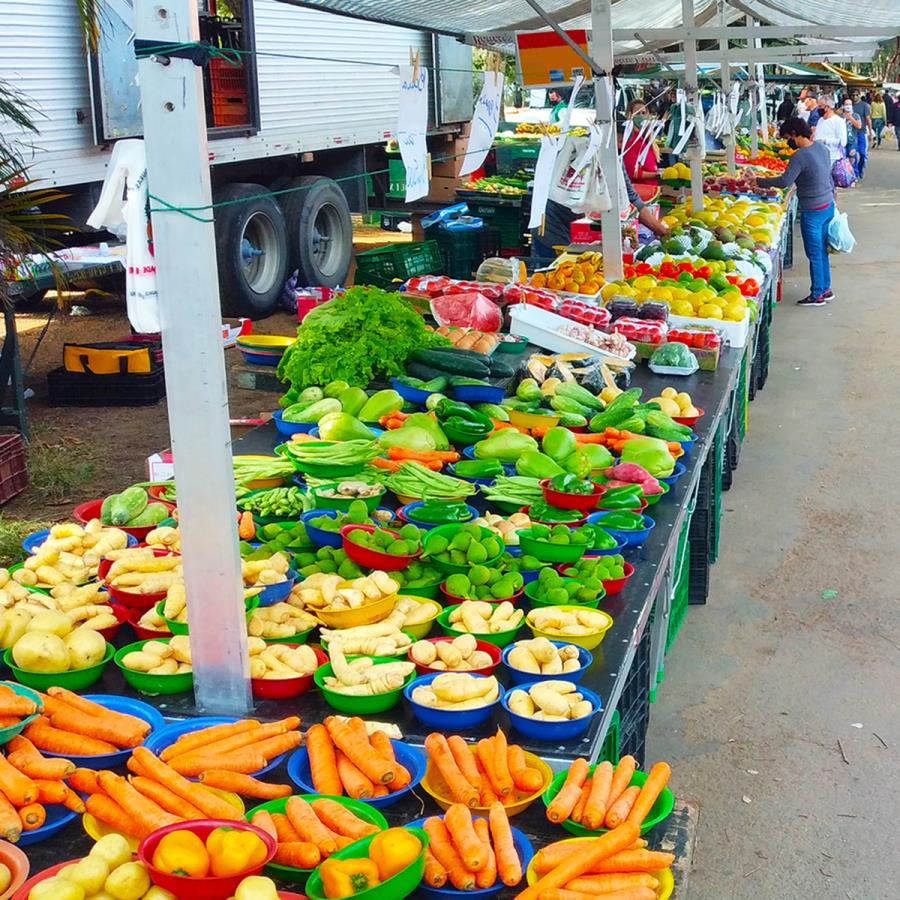 Preço aparente X Preço real
Preço aparente é o preço que pagamos pela  mercadoria, da maneira que ela está disponível no  mercado.

Preço real é aquele que pagamos relativo à porção que  será de fato utilizada, ou seja, levando em conta as  perdas, dimensionadas pelo fator de correção
PR = FC x PA
Onde:
PR = preço real
FC = fator de correção
PA = preço aparente
Exemplo: Preço aparente X Preço real
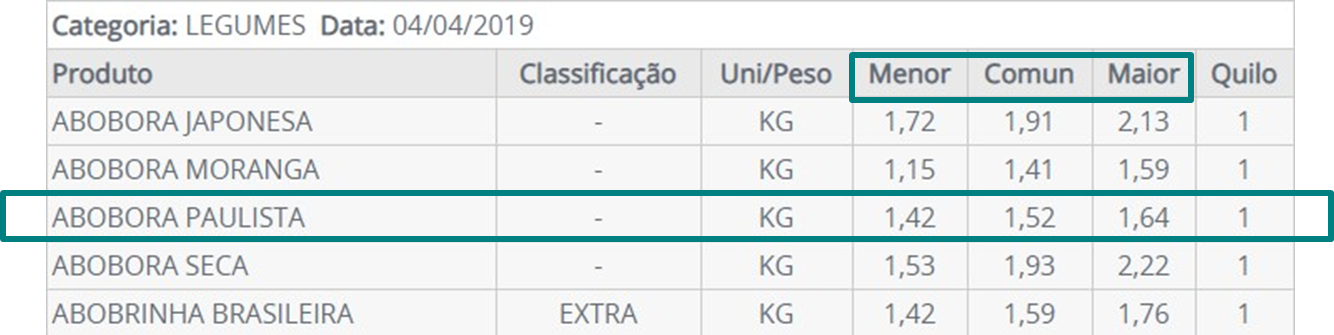 Fatores de correção:
PR Menor = 1,33
PR Comum = 1,15
PR Maior = 1,33
http://www.ceagesp.gov.br/
Exemplo: preço aparente X preço real
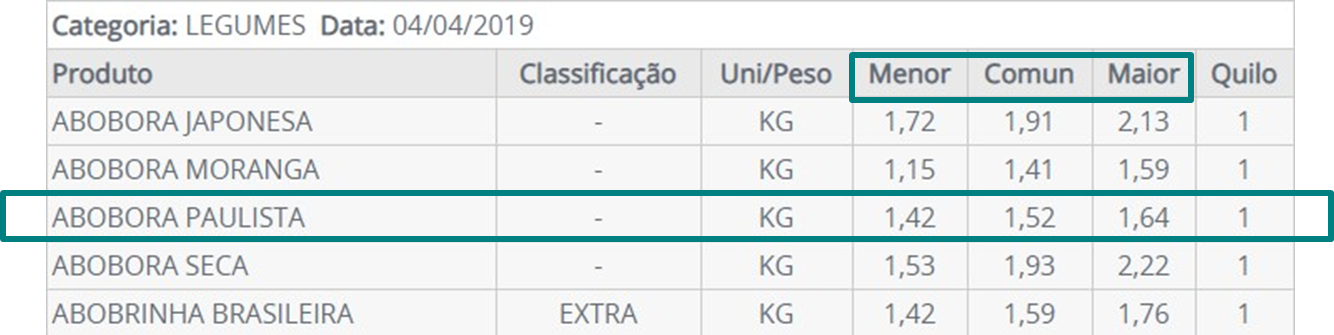 Fatores de correção:
PR Menor = 1,33
PR Comum = 1,15
PR Maior = 1,33
Três tamanhos de abóbora paulista
Preço real (PR) = FC x Preço aparente (PA)
  
PR Menor = FC x Preço/kg = 1,33 x 1,42 = 1,89 
PR Comum = 1,15 x 1,52 = 1,75
PR Maior = 1,33 x 1,64 = 2,18
Trabalhando com FC diferentes  para cada tamanho de abóbora é  possível verificar qual compensa  mais a compra (melhor preço real)
Neste exemplo, o preço aparente da abóbora menor é mais barato, mas se  tiver maior desperdício, o aproveitamento total da comum compensa mais
Segundo determinante da gestão do cardápio: a cocção
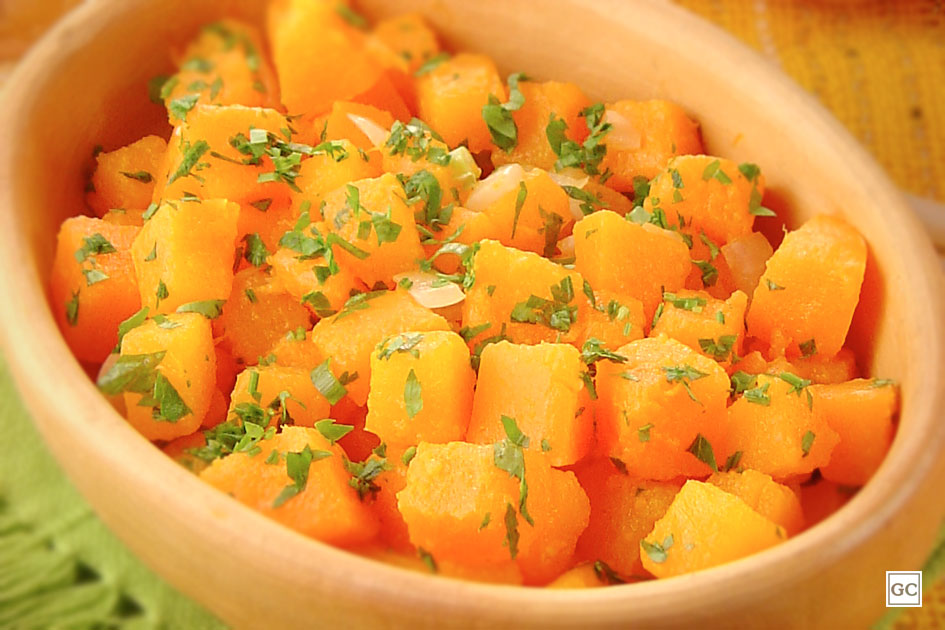 Abóbora em pedaços
Abóbora refogada
Abóbora descascada
Abóbora in natura
Também chamado de índice de conversão ou fator de cocção
ÍNDICE DE COCÇÃO (IC)
IC= Peso do alimento cozido (g)  Peso	do alimento cru (g)
IC	= Peso da preparação pronta (g)  Soma dos ingredientes crus (g)
Relação entre a quantidade de alimento cozido (pronto para consumo) e  a quantidade de alimento limpo e cru (peso líquido) usado na preparação
Imagens: Google Images.
Atenção:  diferença de per  capita e porção!
Fator de correção (FC)
FC = PB
PL
PESO LÍQUIDO (PL)
(ALIMENTO LIMPO E CRU)
RENDIMENTO
(ALIMENTO PRONTO)
PESO BRUTO (PB)
IC = ALIMENTO PRONTO
ALIMENTO LIMPO E CRU
Índice de cocção (IC)
Atenção:  diferença de per  capita e porção!
Fator de correção (FC)
FC = PB
PL
PESO LÍQUIDO (PL)
(ALIMENTO LIMPO E CRU)
RENDIMENTO
(ALIMENTO PRONTO)
PESO BRUTO (PB)
PORÇÃO DO 
ALIMENTO
PER CAPITA DO ALIMENTO
IC = ALIMENTO PRONTO
ALIMENTO LIMPO E CRU
Índice de cocção (IC)
Demonstração prática
ÍNDICE DE COCÇÃO (IC)
Para que serve?
Verificar o ganho ou perda de peso dos alimentos, quando submetidos  às operações de cocção, pois os alimentos nesta fase do preparo podem  sofrer tanto perda quanto ganho de peso (água)
IC > 1 indica que teve ganho de peso durante o preparo
IC < 1 indica que teve perda de peso durante o preparo
Imagens: Google Images.
Exemplo de cálculo de IC com ganho de peso
Tenho 100g de macarrão espaguete seco que, após cozimento em  água fervente rende 283 g. Qual é o índice de cocção desse  macarrão?
IC =	Peso alimento pronto
Peso Líquido

IC =	283
       100
IC = 2,83
Resposta: O IC desse macarrão é 2,83.
Exercício:
Tenho 750g de filé de peixe limpo que será frito em imersão. Sabendo  que o índice de cocção do filé de peixe frito é 0,60, quanto essa  quantidade de peixe irá render?
Exercício:
Tenho 750g de filé de peixe limpo que será frito em imersão. Sabendo  que o índice de cocção do filé de peixe frito é 0,60, quanto essa  quantidade de peixe irá render?
IC =	Peso alimento pronto
Peso Líquido
0,60 =	Peso alimento pronto
750
Peso alimento pronto = 0,60 X 750
Peso alimento pronto = 450 g

Resposta: Os 750g de filé de peixe limpo renderão 450g de filé de peixe frito.
O que vai impactar esse Índice de Cocção?
Tipo de calor (úmido, seco), intensidade de calor, tempo de cocção, tipo de utensílio,  adequação de equipamentos, qualificação das pessoas que cozinham, diferentes alimentos (ex.  arroz integral, arroz cateto,...), diferentes preparações de um mesmo alimento (ex.  assado, grelhado, refogado, ensopado, desidratado,...), etc.

E por que é importante estar atento ao IC?
Rendimento, desperdício, e qualidade nutricional e
sensorial dos pratos preparados
Como ocorre com o FC, é importante que cada  estabelecimento elabore a sua própria tabela de índices  de cocção (e atualize periodicamente!)
Outros índices
ÍNDICE DE REIDRATAÇÃO (IR)
Utiliza-se para avaliar a capacidade de embebição e hidratação  por alimentos tais como leguminosas e cereais 
**principalmente utilizado para alimentos que precisam de remolho
IR=	Peso do alimento reidratado (g)  
        Peso do alimento seco(g)
Demonstração prática
ABSORÇÃO DE ÓLEO
Quantifica a capacidade do alimento para absorver óleo/gordura no seu interior: importante para o cálculo do valor nutricional
Quantidade de óleo absorvido (g)  Peso final da preparação
X 100
% de absorção de óleo=
Técnica  Tempo  Equipamento
Tipo de
alimento
Peso inicial do óleo (panela) – [(peso final do óleo) + peso do óleo absorvido no papel absorvente]
Demonstração prática
ÍNDICE DE CONVERSÃO - DESCONGELAMENTO
Utiliza-se para saber a diferença no peso do alimento após descongelamento (ajuda  a avaliar a qualidade do alimentos e o preço real)
IConversão Descongelamento = Peso do alimento após descongelamento
           Peso do alimento congelado
Imagens: Google Images
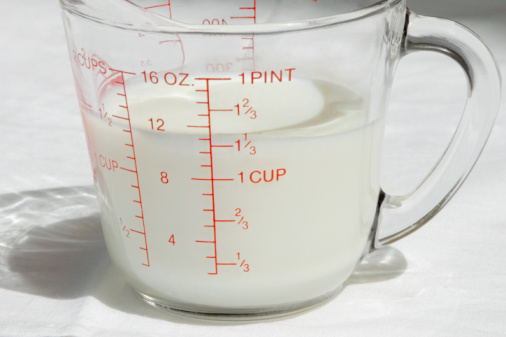 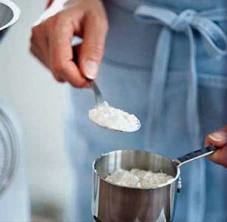 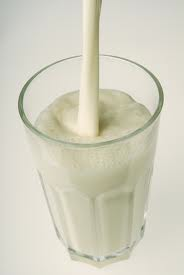 Pesos e Medidas
A forma mais precisa de medição de ingredientes é a balança

Na produção de alimentos nem sempre isto é possível → uso de utensílios padronizados -xícaras, colheres, copos, etc.

Equipamento + técnica adequada de medida  = asseguram padronização da receitas
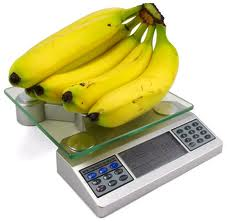 Medidas Exatas:
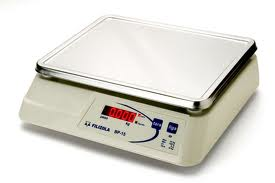 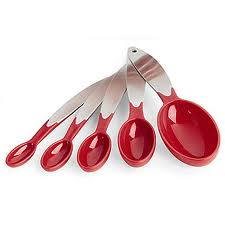 Balança
Becker
Litros
Recipientes graduados
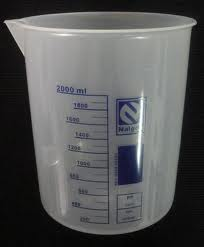 Medidas Caseiras:
Xícara
Colher
Copo
Pires
Pitada
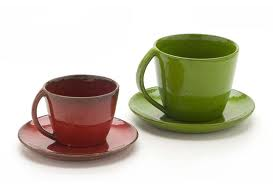 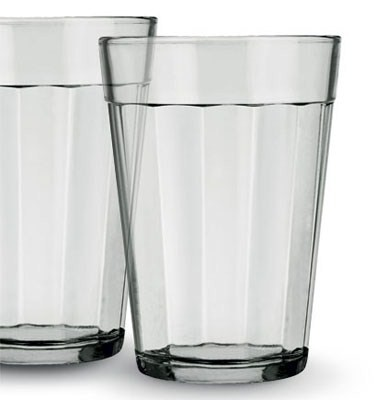 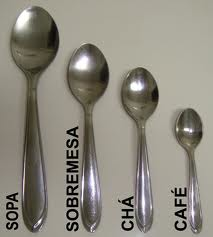 Demonstração prática
Orientações gerais para pesagem de alimentos
Ingredientes Secos

Homogeneizar o ingrediente – presença de grumos,  deverá ser desmanchado  com utensílio apropriado. 

Preencher a medida com auxílio de uma colher;

Não sacudir nem comprimir;

Nivelar com uma espátula, ou lado reto de uma faca;

Pesar.
Ingredientes Líquidos
Homogeneizar o ingrediente;
Utilizar medidores de vidro graduados ou de materiais transparentes
Medir o volume;
Fazer a leitura ao nível dos olhos, com o recipiente em superfície plana;
Não segurar o recipiente medidor com a mão, nem elevar até altura dos olhos
Fazer a leitura na parte inferior do menisco
Ingredientes pastosos
Temperatura ambiente
Retire com antecedência da geladeira

Compactar a gordura na medida
Comprimir e retirar as bolhas de ar 

Nivelar
Retirar o excesso com espátula ou faca
Pesar   
Pode ser utilizado papel alumínio ou manteiga de peso conhecido

Os óleos são medidos do mesmo modo que os líquidos
Considerações gerais
Usar a mesma balança para pesar os gêneros da mesma receita.
Verificar antes de cada pesagem se a balança está regulada (zerada e nivelada).
Transportar a balança pela base, quando necessário.
Após as pesagens, guardar a balança sem carga, limpa e desligada.